Two Kinds of FAITH
Faith unto the saving of the SOUL: Heb. 10.36-39

Faith that shrinks back to PERDITION: 2 Tim. 4.2
txkchurch.com
Two Parts to SALVATION
GOD’S Part:
Grace with CONDITIONS: Titus 2.11

MAN’S Part:
Faith with ACTION (obedience of faith): Heb. 11.6-8; Rom. 1.5; 6.17; 16.26
txkchurch.com
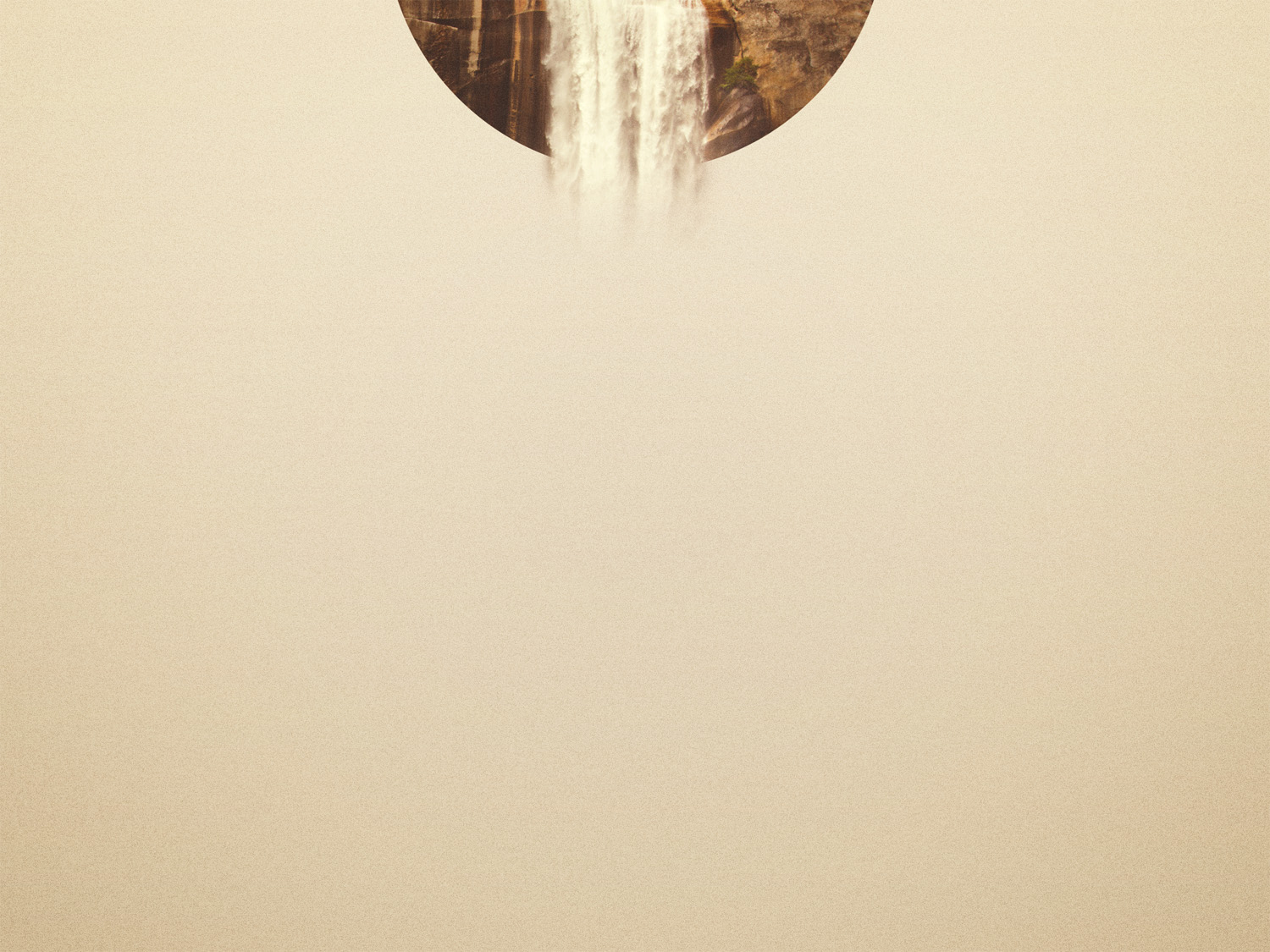 Two Parts Working TOGETHER
GOD
MAN
BRAZEN SerpentNumbers 21.4-9
LIVE
FAITH
LOOK AT SERPENT
OBEYED BY LOOKING
JOHN 3.14-15
OBEDIENCE OF FAITH
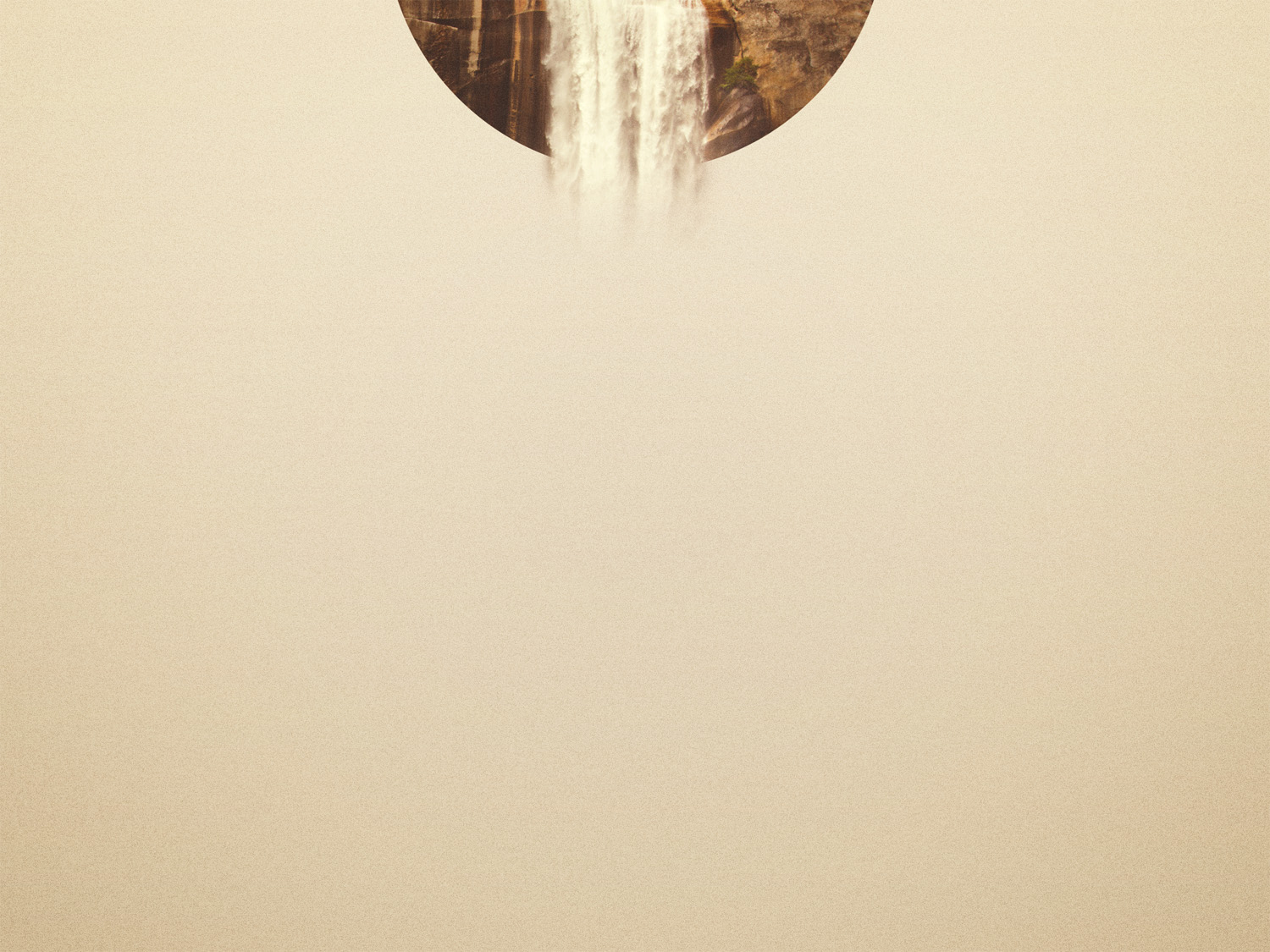 Two Parts Working TOGETHER
GOD
MAN
Conquest of JERICHOJoshua 6.1-21
GAVE JERICHO
FAITH
MARCH AROUND 13 TIMES; BLOW TRUMPETS & SHOUT
OBEYED
HEB. 11.30
OBEDIENCE OF FAITH
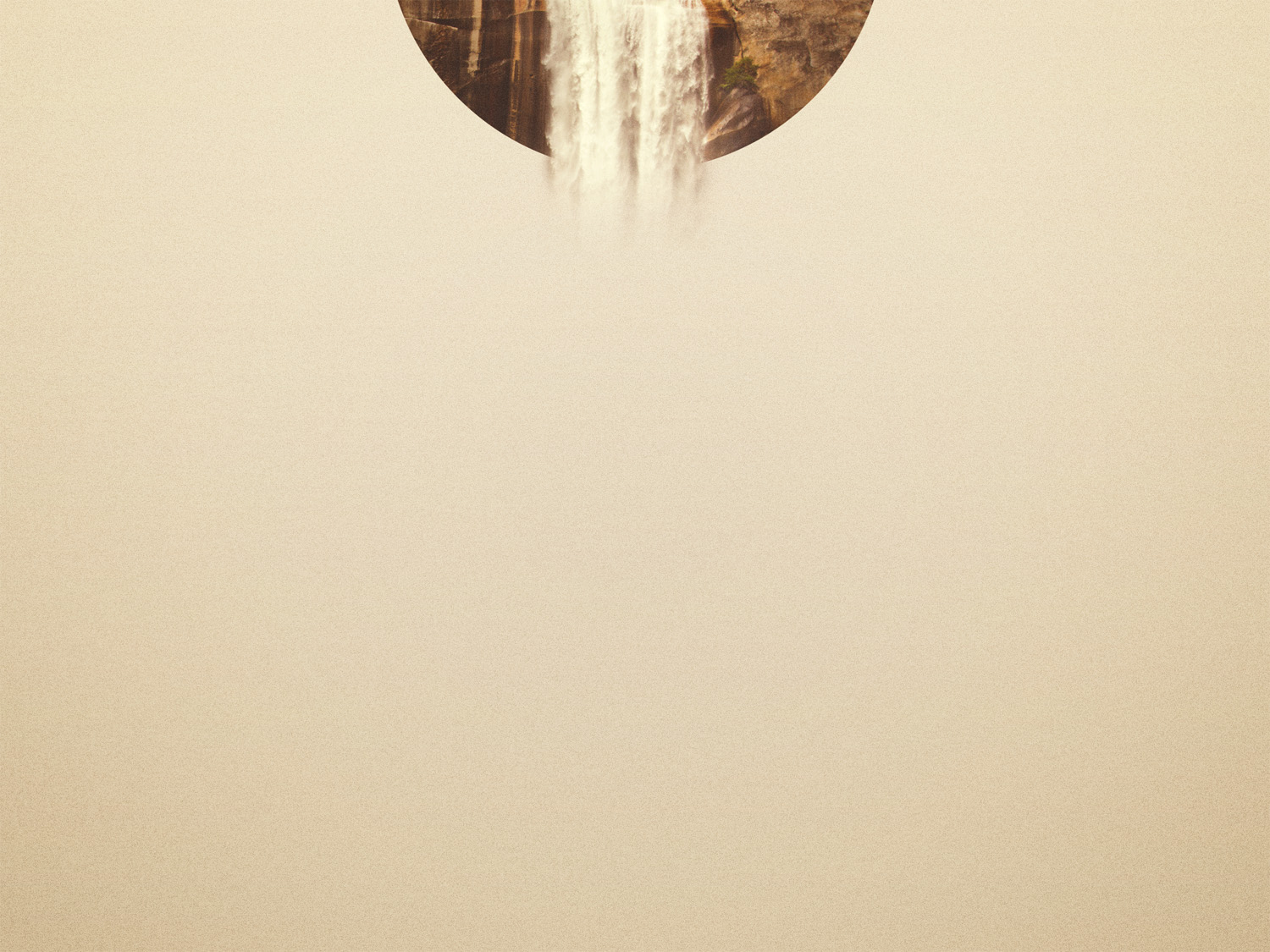 Two Parts Working TOGETHER
GOD
MAN
JONAH & the NinevitesJonah 4.2; 3.4-10
RELENT
FROM
DISASTER
FAITH
REPENT
OF EVIL DEEDS
REPENTED
LUKE 11.32
OBEDIENCE OF FAITH
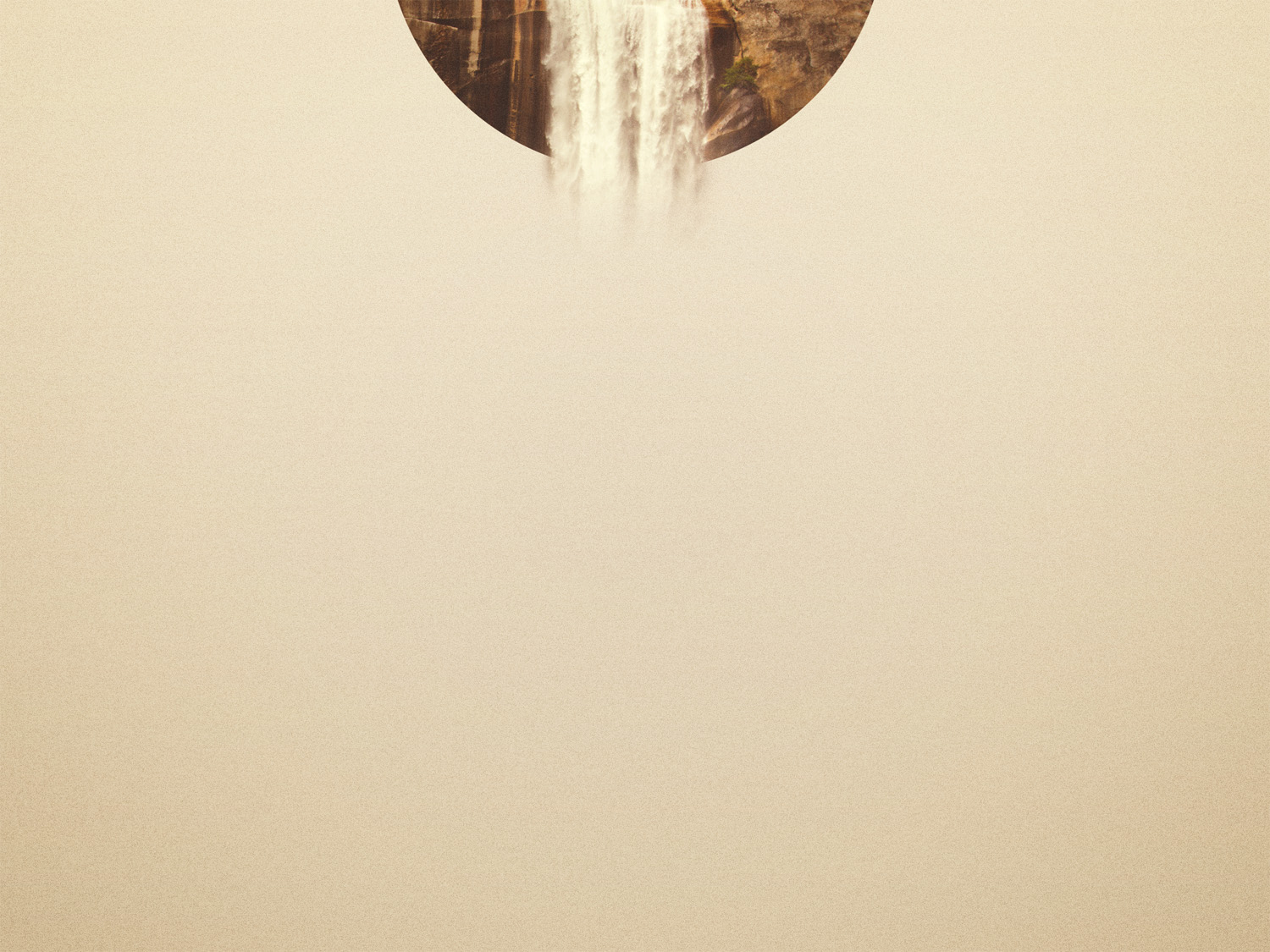 Two Parts Working TOGETHER
GOD
MAN
The 3,000 JewsActs 2.36-38, 41
JESUS, BIBLE, FORGIVENESS OF SINS, & SALVATION
GLADLY RECEIVED 
WORD
(FAITH)
REPENT 
& BE BAPTIZED:
1 COR. 1.4; ACTS 18.8
REPENTED 
& BAPTIZED
(OBEYED):
COL. 2.12
OBEDIENCE OF FAITH
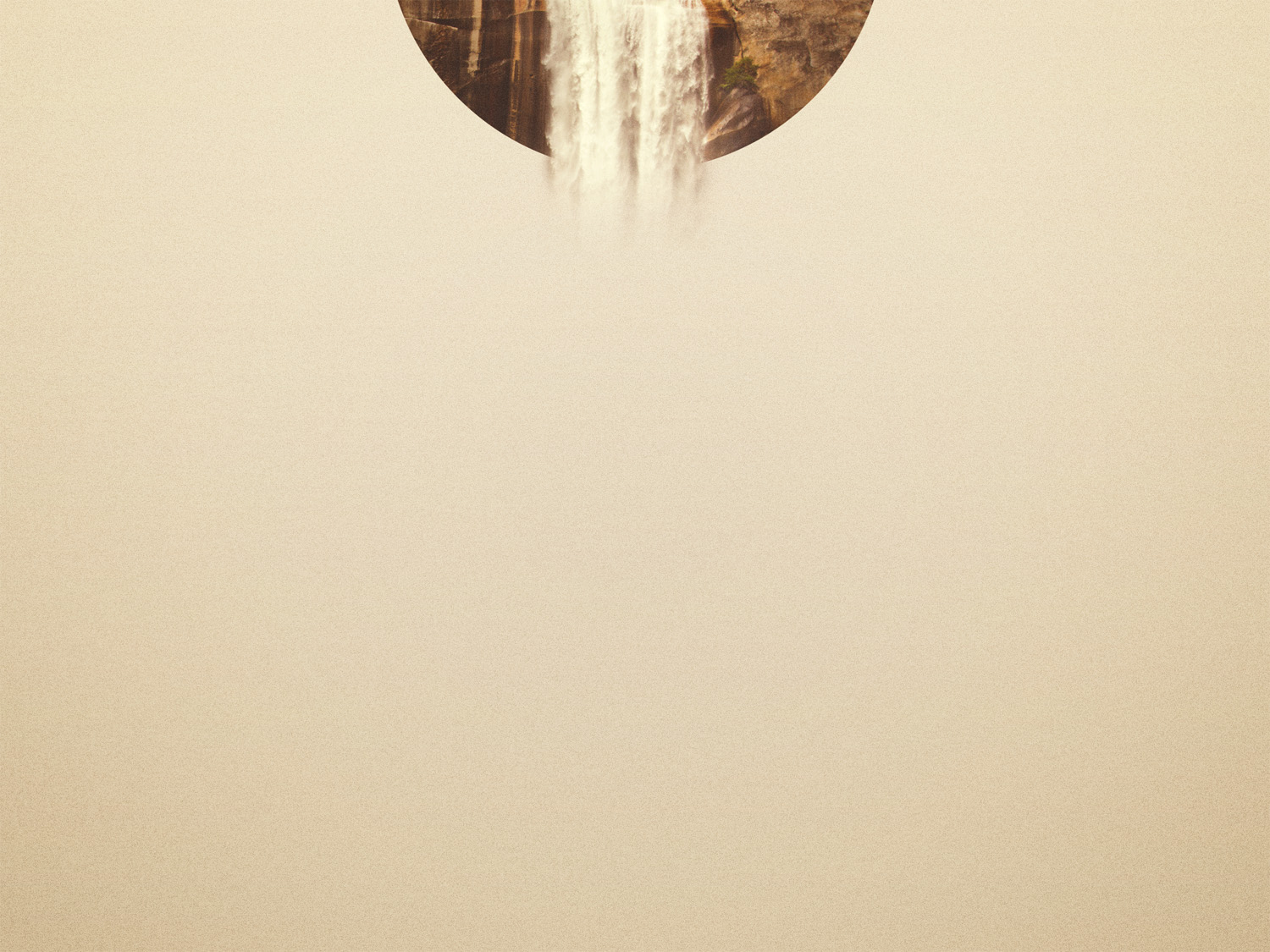 Salvation by Grace Through Faith
GOD
MAN
SIN
GRACE
FAITH
OBEY
CONDITIONS
OBEDIENCE OF FAITH

RECONCILED
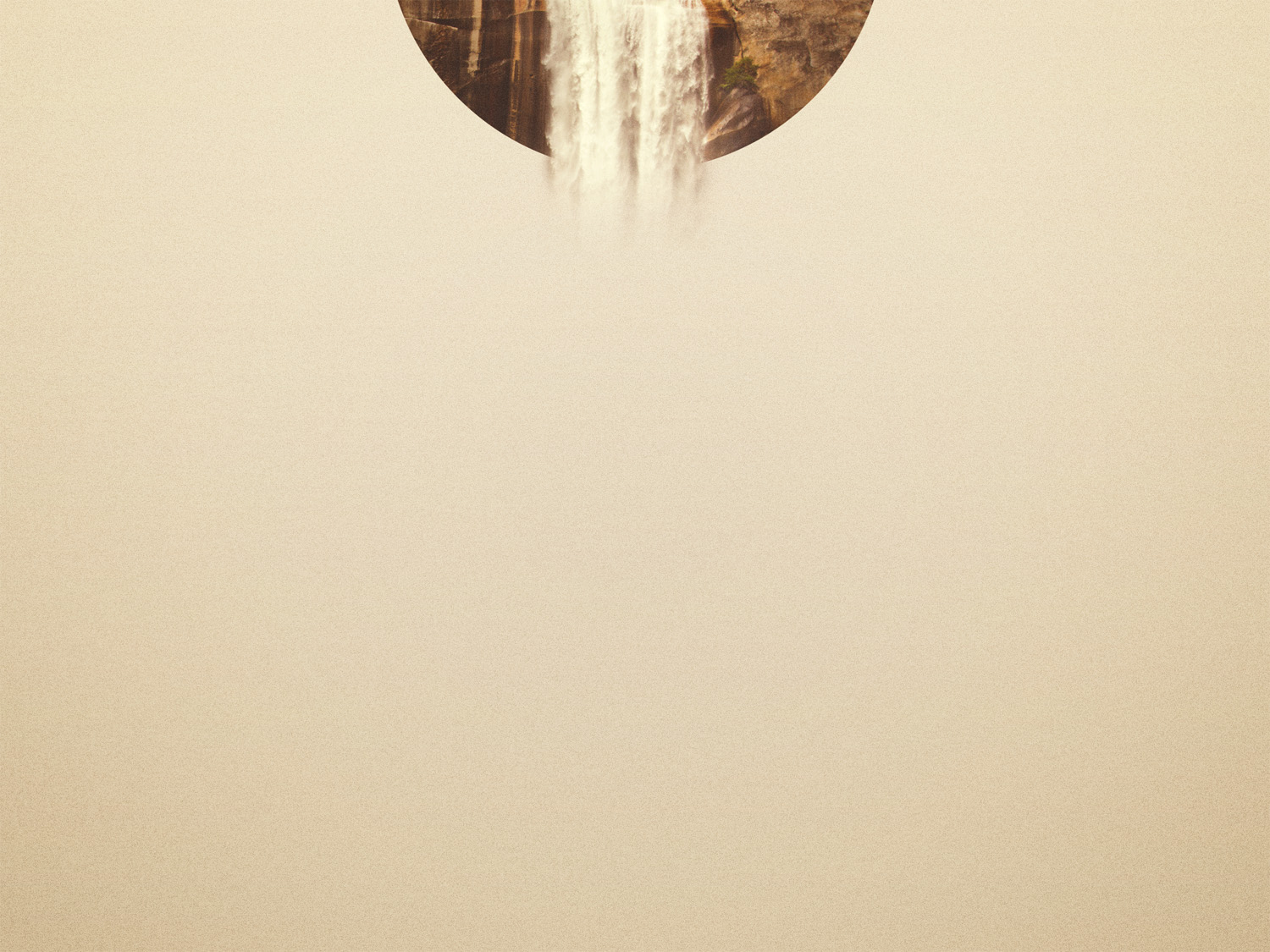 God’s Part - Grace Was MANIFESTED
GOD
MAN
SIN
GRACE
FAITH
OBEY
CROSS &
BIBLE
OBEDIENCE OF FAITH

RECONCILED
God’s Part - Grace Was MANIFESTED
For grace to be of VALUE to us, it had to be MANIFESTED through ACTION:
Rom. 5.15; John 3.16; 1 John 4.9-10
txkchurch.com
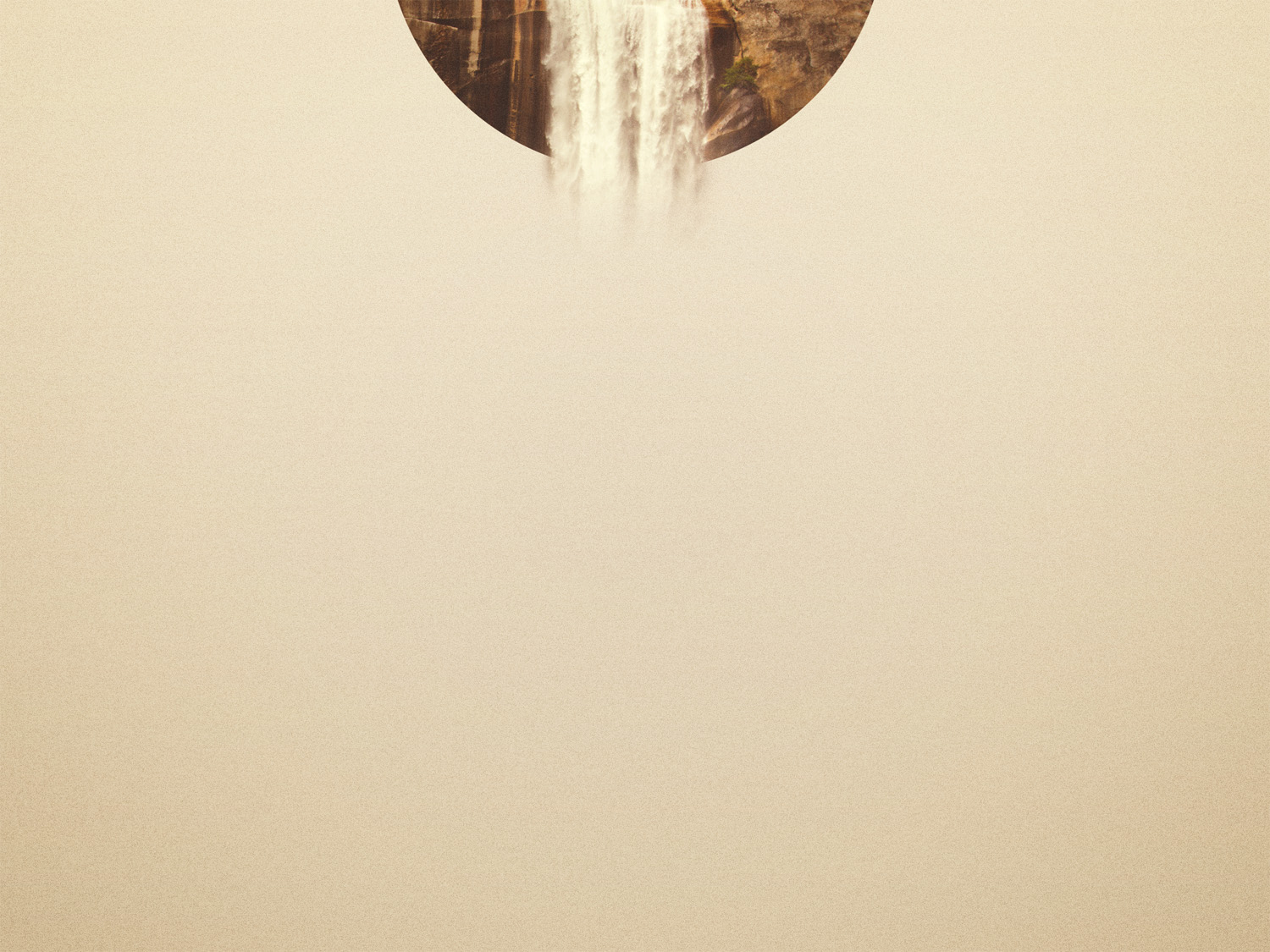 Man’s Part - Faith Must Be EXPRESSED
GOD
MAN
SIN
GRACE
FAITH
OBEY
CROSS &
BIBLE
OBEDIENCE OF FAITH

RECONCILED
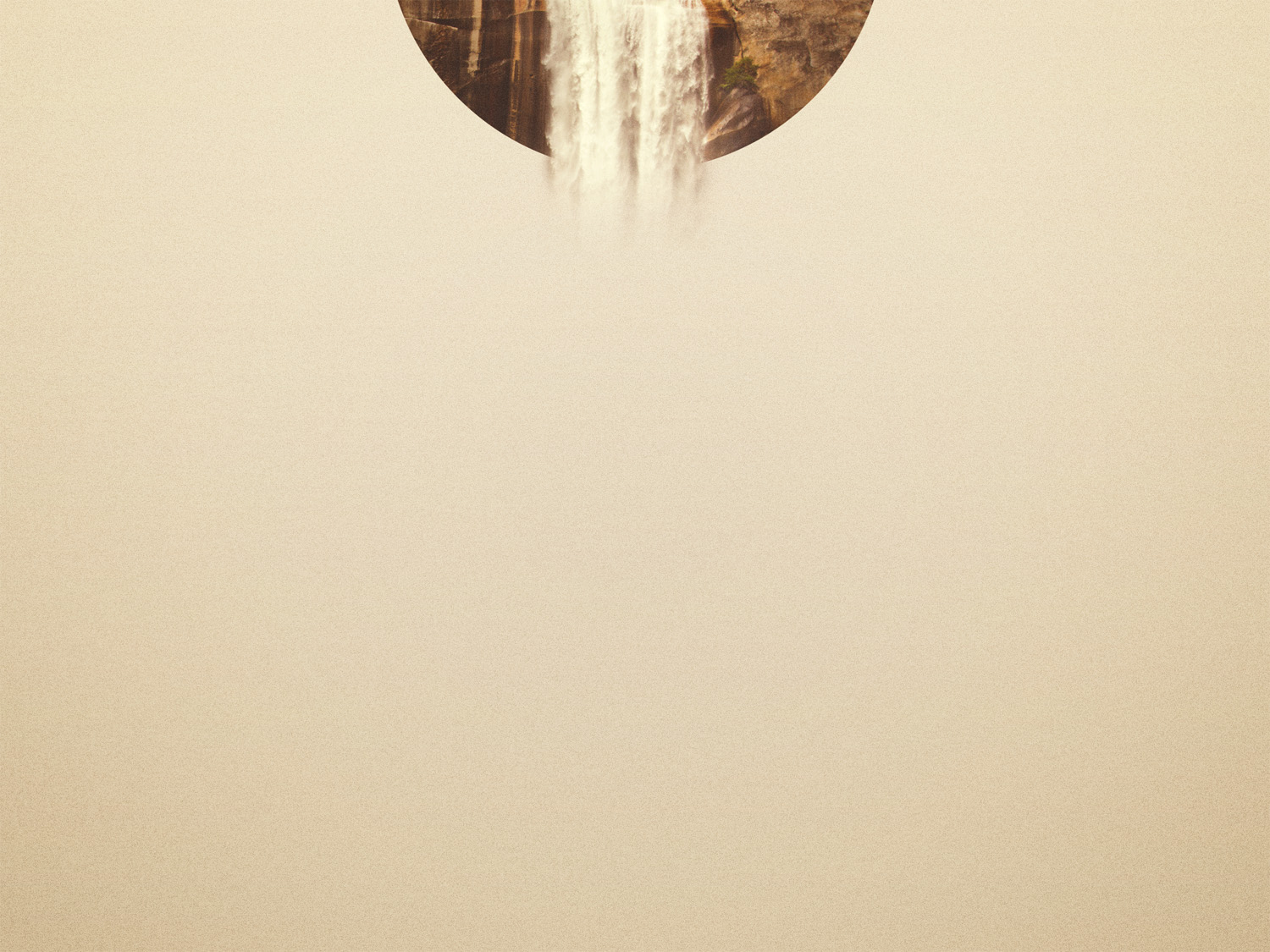 GRACE is a one-word summary of all God has done to save us; FAITH is a one-word summary of what man must do to be saved!
txkchurch.com